DGAL/SDATAA/BPAL
1
20/03/2024
Webinaire – 28 JUIN 2024 
substitution des plastiques et réemploi en restauration collective
DGAL/SDATAA/BPAL
2
28/06/2024
Ordre du jour
Décryptage de la réglementation 
Présentation de différents outils d'aide à la décision : solutions de contenants, de lavage, de traçabilité et d'ergonomie
 Récapitulatif des dispositifs de financements existants 
 Echanges
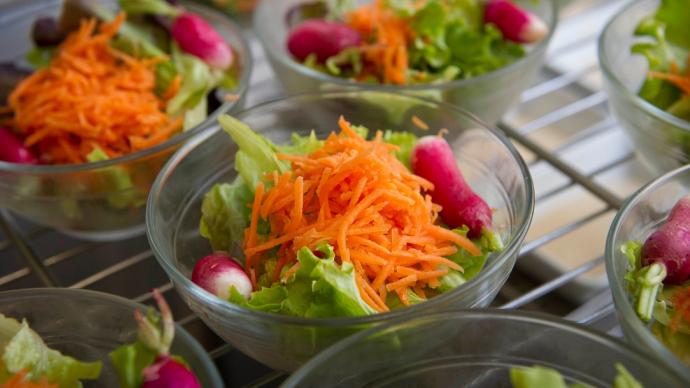 DGAL/BPAL
3
28/06/2024
1. Décryptage de la réglementation
DGAL/BPAL
4
28/06/2024
LE PLASTIQUE ET SES ENJEUX
460 Mt de plastiques/an produites dans le monde
80% finiront en déchets dans l’année
IMPACTS ENVIRONNEMENTAUX 
(fabrication des polymères, pollution des écosystèmes)

IMPACTS SANITAIRES 
(perturbateurs endocriniens, substances persistantes)
15 tonnes/minute rejetées dans l’océan
Objectifs quinquennaux de réduction, réemploi et recyclage, ayant abouti à un premier décret quinquennal (dit « décret 3R »)
OBJ : Atteindre la fin de la mise sur le marché d'emballages en plastique à usage unique d'ici à 2040
Stratégie nationale 3R (réduction/réemploi/recyclage) des emballages en plastique à usage unique
28/06/2024
DGAL/SDATAA/BPAL
5
[Speaker Notes: .]
LES DISPOSITIONS REGLEMENTAIRES CIBLANT LE SECTEUR DE LA RESTAURATION COLLECTIVE DANS LE CADRE DE LA STRATEGIE 3R 





Concerne tous les contenants en plastique utilisés en restauration, y compris la vaisselle , qu’ils soient à usage unique ou réemployables. 

Ne concerne pas le conditionnement et le transport des denrées.
Loi EGALim (art. 28) : interdiction d’utiliser des contenants en plastique pour la cuisson, le réchauffage et le service en restauration scolaire, universitaire et accueillant des enfants de moins de 6 ans - extension de la cible par la loi AGEC (art. 77) aux services de pédiatrie et de maternité (2025)
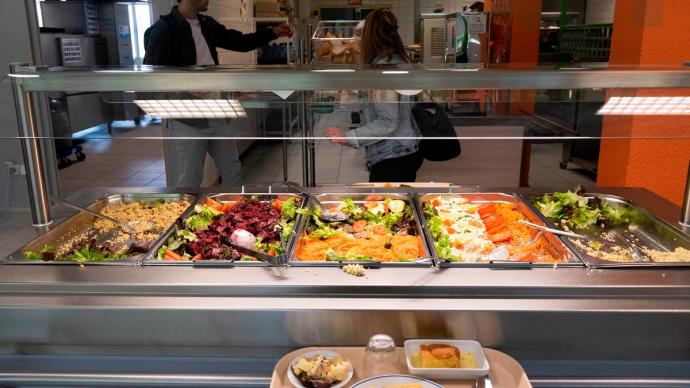 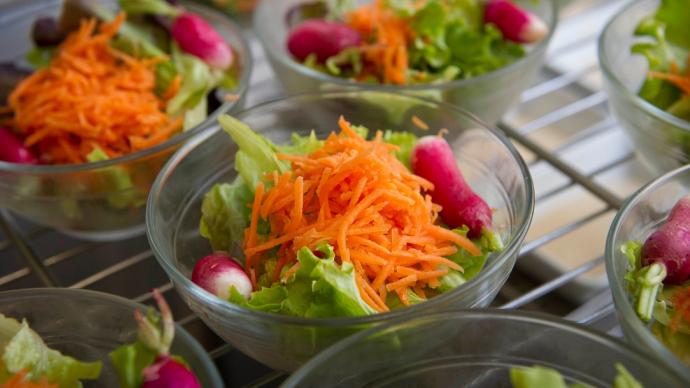 28/06/2024
DGAL/SDATAA/BPAL
6
[Speaker Notes: .]
LES DISPOSITIONS REGLEMENTAIRES CIBLANT LE SECTEUR DE LA RESTAURATION COLLECTIVE DANS LE CADRE DE LA STRATEGIE 3R
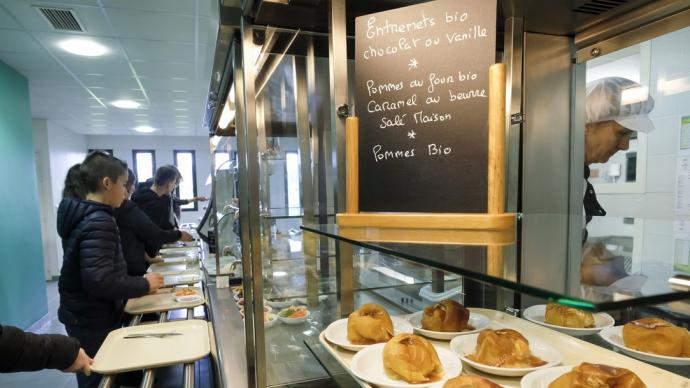 Loi AGEC (art. 77) : interdiction d’utiliser des contenants jetables à usage unique pour les services de portage à domicile proposant un abonnement à des prestations de repas préparés livrés au moins quatre fois par semaine (2022) 

2023 : Interdiction de la vaisselle jetable pour les repas consommés sur place dans les restaurants servant plus de 20 couverts simultanément.

2025 : Les services de restauration collective ayant de la vente à emporter doivent servir les consommateurs dans un contenant réemployable-réutilisable ou composé de matières recyclables.
28/06/2024
DGAL/SDATAA/BPAL
7
DES DIFFICULTÉS DE MISE EN ŒUVRE IMPORTANTES PAS TOUJOURS ÉVIDENTES À IDENTIFIER
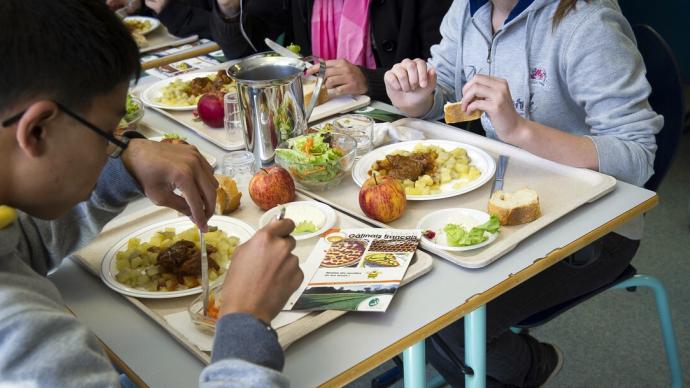 28/06/2024
DGAL/SDATAA/BPAL
8
LE PLASTIQUE EST PRÉSENT LÀ OÙ L’ON NE L’ATTEND PAS
Plastique (D.541-330) :
Matériau constitué d'un polymère, avec présence possible d’additifs et autres substances. 
Comprend les polymères naturels sauf ceux à l’état brut non modifiés (cellulose, viscose…) ainsi que les peintures, encres et adhésifs.

Produits en plastique : fabriqués entièrement ou partiellement à partir de plastique. 
Ex : la présence d’un vernis/couche plastique permettant l’étanchéité d’une barquette en carton/cellulose amène à considérer ce produit comme du plastique.
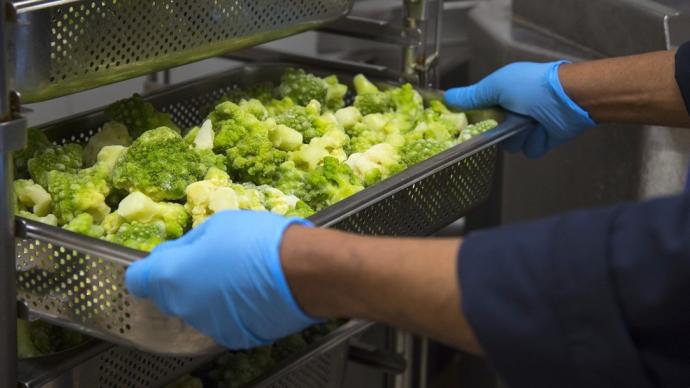 28/06/2024
DGAL/SDATAA/BPAL
9
ATTENTION AUX ALLEGATIONS BIOSOURCES, BIODEGRADABLES ET COMPOSTABLES
Biosourcé : la production du polymère est issue, au moins partiellement, de ressources renouvelables (par ex. de végétaux).

Plastiques biosourcés posant les mêmes difficultés que les plastiques conventionnels concernant leurs devenirs dans l’environnement 

Biodégradable : produit présentant une certaine capacité à être dégradé biologiquement, par l'action d'organismes biologiques dans certaines conditions (T°C, humidité, …). 

Plastiques biodégradables non nécessairement biosourcés : des plastiques conventionnels produits à partir de pétrole peuvent également être biodégradables.
Art. 13 loi AGEC  : Apposition sur un produit ou un emballage des mentions « biodégradable » ou « respectueux de l’environnement » ou toute autre mention équivalente désormais interdite.
Même certifiés biodégradables, les produits en plastique ne doivent pas être abandonnés dans l’environnement mais collectés dans le système de gestion des déchets.
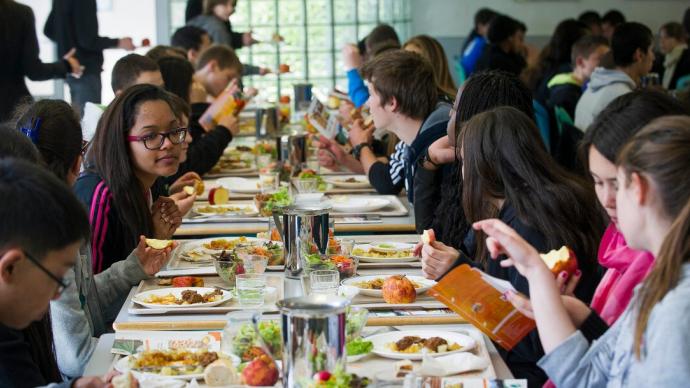 28/06/2024
DGAL/SDATAA/BPAL
10
ATTENTION AUX ALLEGATIONS BIOSOURCES, BIODEGRADABLES ET COMPOSTABLES
Compostable : susceptible de se dégrader en présence de déchets organiques et dans des conditions de compostage (température, oxygénation, humidité) favorables à une biodégradation des matériaux.

Plastiques compostables en compostage industriel (norme EN 13432) : décomposition requiert des conditions particulières. 
≠ Plastiques compostables en compostage domestique (norme NFT 51800) : peuvent être mis dans des composteurs. 
Loi AGEC : mention compostable possible permise ssi respect de la norme NF 51800 

Arrêté du 15 mars 2022 (liste les emballages et déchets compostables, méthanisables et biodégradables pour faire l’objet d’une collecte conjointe avec des biodéchets ayant fait l’objet du tri à la source)
Cas de contenant compostable domestiquement, seuls certains emballages peuvent être assimilés pour un tri à la source des biodéchets (sacs de collecte de biodéchets, filtres à café en papier, capsules à café composées de 95% de papier…).
28/06/2024
DGAL/SDATAA/BPAL
11
LA RÉGLEMENTATION RELATIVE À LA MISE SUR LE MARCHÉ DES CONTENANTS DE SERVICE, CUISSON ET RÉCHAUFFE (MATÉRIAUX AU CONTACT DES DENRÉES ALIMENTAIRES)
Les MCDA sont susceptibles de contaminer les aliments par contact direct ou indirect, en leur transférant des substances chimiques dans des quantités susceptibles de présenter un danger pour la santé des consommateurs qui ingèrent ces aliments.

La réglementation prévoit un principe d’inertie chimique des MCDA, ce qui veut dire qu’ils doivent être fabriqués conformément aux bonnes pratiques de fabrication afin, que dans des conditions normales ou prévisibles d’emploi, ils ne transfèrent pas aux denrées des constituants en une quantité susceptible : 
de présenter un danger pour la santé humaine, 
d’entraîner une modification inacceptable de la composition de la denrée, 
d’altérer les propriétés organoleptiques de la denrée alimentaire.
La déclaration de conformité est un document obligatoire qui doit être émis par l’exploitant (importateur, fabricant, transformateur, etc.) responsable de la mise sur le marché du MCDA et transmis aux opérateurs sur toute la chaîne de commercialisation, y compris aux utilisateurs.
28/06/2024
DGAL/SDATAA/BPAL
12
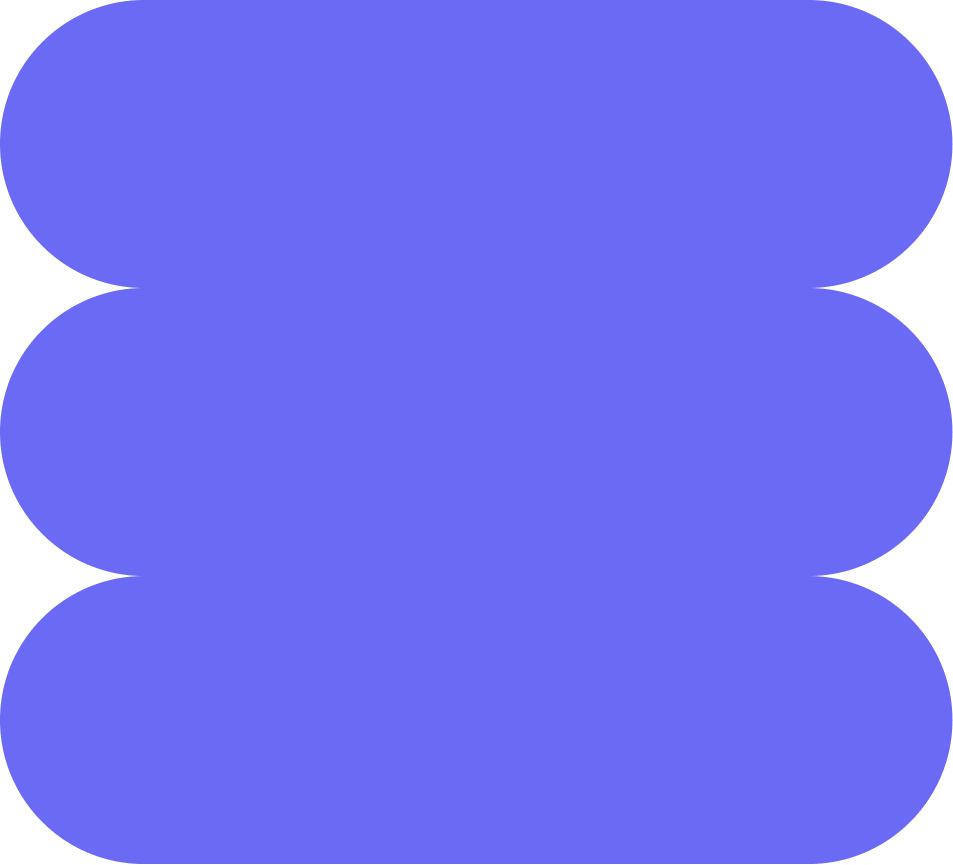 Questions et réponses
13
2. Présentation de différents outils d'aide à la décision : solutions de contenants, de lavage, de traçabilité et d'ergonomie
DGAL/BPAL
14
22/02/2024
LES REFLEXES A AVOIR POUR CHOISIR SON CONTENANT

1. Vérifier que le contenant est bien conforme à la réglementation
DGAL/SDATAA/BPAL
15
28/06/2024
DGAL/SDATAA/BPAL
16
28/06/2024
LES REFLEXES A AVOIR POUR CHOISIR SON CONTENANT

2. Comparer les différents types de contenants pour choisir le contenant le plus adapté en les criblant selon plusieurs critères
Coût 
(durée de vie et nombre de rotations permis, prix d’achat))
Transparence
Aptitude au stockage à froid
Aptitude à la cuisson
Aptitude à la réchauffe
Résistance aux chocs
Aptitude au lavage et au séchage
Empilabilité
Recyclabilité
Aptitude au contact alimentaire avec un usage adapté (DC)
Aptitude au suivi
Poids
Facilité d’ouverture du couvercle
Aptitude à l’operculage
DGAL/SDATAA/BPAL
17
28/06/2024
EXEMPLES DE POINTS DE VIGILANCE À AVOIR EN TÊTE
PLASTIQUE RÉEMPLOYABLE
DC - aptitude au contact alimentaire
Respect des préconisations d’utilisation
Vigilance vis-à-vis des allégations SANS du type « sans perturbateurs endocriniens » :  cette appellation prend en compte les molécules à potentiel de perturbateurs endocriniens réglementées par le règlement CLP.  Autres substances sur lesquelles la vigilance est de mise, en plus de celles testées dans le cadre de la réglementation en vigueur
Attention au séchage
Attention aux allégations biosourcés et biodégradables
INOX 
Nb de rotations ≠ d’un fournisseur à l’autre
Conformité de la composition à l’arrêté du 13 janvier 1976 pour s’assurer de l’inertie
PORCELAINE/CERAMIQUE
Vérification des lim. de migration Pb Cd (arrêté du 7 novembre 1985)
Attention à l’herméticité
Absence de possibilité de recyclage
VERRE
Attention à la mémoire de choc
Bien choisir son type de verre
QR code impossible
Aptitude au thermoscellage
DGAL/SDATAA/BPAL
18
28/06/2024
EXEMPLES DE POINTS DE VIGILANCE À AVOIR EN TÊTE
CAS SPÉCIFIQUE DES CONTENANTS EN BAMBOU/MÉLAMINE – VIGILANCE SUR LES ALLÉGATIONS DU TYPE ECOFRIENDLY 

Non autorisation du bambou par le règlement sur les MCDA en plastique (RUE 10/2011) et des autres substances d’origine végétale non évaluées pour l’usage dans les matières plastiques MCDA : poudre de maïs, pulpe de canne à sucre, bagasse, etc.
Instabilité dans le temps
MCDA souvent présentés comme « eco-friendly » seulement du fait de l’ajout d’un composant végétal dans le plastique
MAIS UN PLASTIQUE RESTE UN PLASTIQUE QUEL QUE SOIT L’ORIGINE DES AUTRES COMPOSANTS.
DGAL/SDATAA/BPAL
19
28/06/2024
EXEMPLES DE POINTS DE VIGILANCE À AVOIR EN TÊTE
MCDA EN FIBRES VÉGÉTALES DU TYPE CELLULOSIQUE 

DC - respect des directives françaises relatives à l’inertie des matériaux organiques à base de matières végétales et des papiers cartons

Vigilance : allégations biosourcés, biodégradables, compostables, naturel
Certains fabricants trompent les consommateurs en ne nommant pas leurs produits clairement comme du plastique. 
Ainsi, à ce stade et à la connaissance des membres du GT Plastiques, les contenants réemployables-réutilisables dont les matériaux sont issus de fibres végétales (barquettes cellulosiques, pulpe de maïs, canne à sucre, …) réutilisables mis sur le marché sont revêtus d’un film en surface et comportent donc une part de plastique. En outre, leur fragilité ne semble pas leur permettre d’être lavés dans un lave-vaisselle professionnel et ainsi de pouvoir être réemployés.
DGAL/SDATAA/BPAL
20
28/06/2024
NE PAS NEGLIGER L’IMPORTANCE DU COUVERCLE 


Penser aux aspects de praticité d’ouverture ET de fermeture
Savoir si les couvercles doivent être aptes à la cuisson
Peut être utilisé comme support au système de suivi (attention à l’usage des étiquettes hydrosolubles)
Bandelorage pouvant être utilisé
Demander une DC du couvercle ET du joint

Cribler les couvercles selon plusieurs critères
Coût (prix d’achat et nb de rotations), recyclabilité, aptitude à la cuisson, à la réchauffe, complexité du lavage, aptitude au séchage, poids, transparence, résistance, empilabilité
DGAL/SDATAA/BPAL
21
28/06/2024
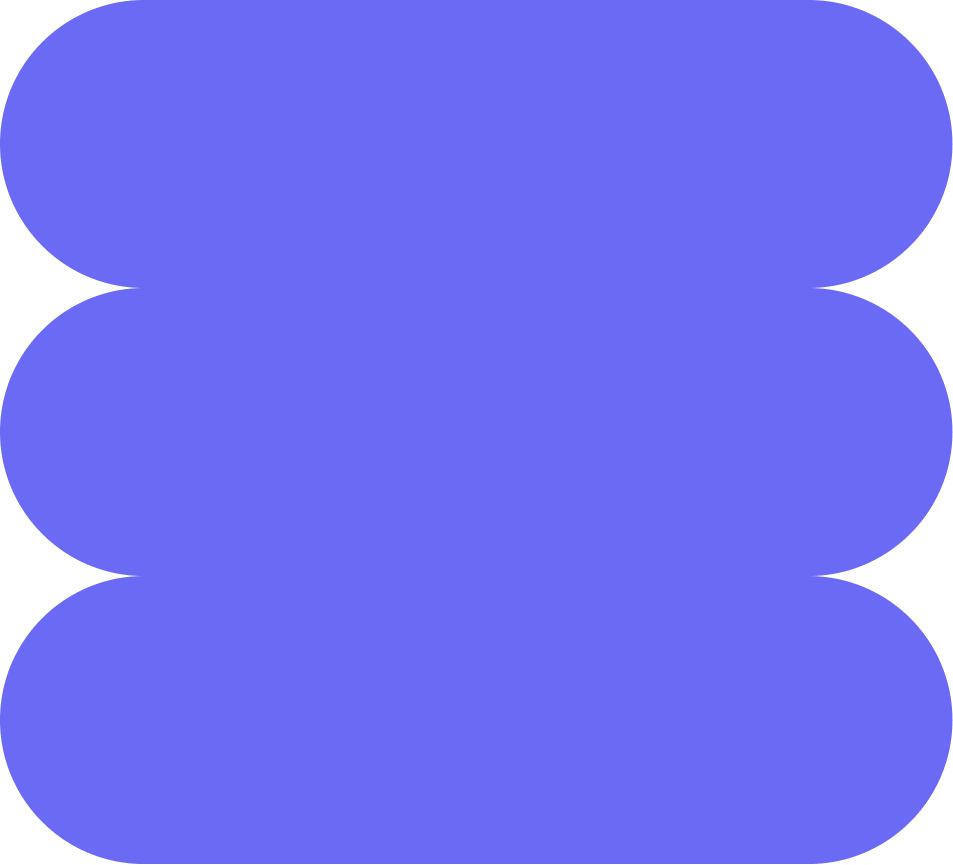 Questions et réponses
22
LES REFLEXES A AVOIR POUR CHOISIR SA SOLUTION DE LAVAGE 

Déterminer sa capacité à internaliser ou externaliser le lavage en fonction de :







Choisir entre :
Capacité surfacique
Capacité à mobiliser des ETP supplémentaires
Possibilité d’investissement en matériel (machines de lavage), surface, parc de véhicules
Situation géographique (présence laverie)
Disponibilité du personnel compétent / mise en place de formations
Lavage internalisé
Lavage externalisé avec location de matériel
Lavage externalisé sans location de matériel
DGAL/SDATAA/BPAL
23
28/06/2024
LE LAVAGE INTERNALISÉ
AVANTAGES

Réduction du nombre de contenants à acheter 
Limitation du risque sanitaire lié à la durée de stockage des contenants sales 
Possibilité de contrôler à tout moment la qualité sanitaire de lavage.
INCONVENIENTS

Nécessité de se professionnaliser 
Trouver les capacités de stockage pour les contenants + période d’inactivité
Investissement important pour la surface / machines de lavage 
ETP supplémentaires 
Mise en place du procédé de lavage/séchage et intégration PMS
Possibilité d’occurrence de panne de la machine de lavage (stock tampon)
Avoir une machine à laver qui permette une bonne qualité du lavage et de séchage à 100%.
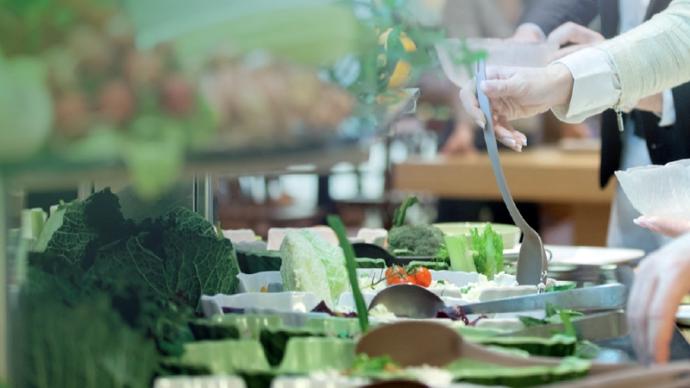 DGAL/SDATAA/BPAL
24
28/06/2024
LAVAGE EXTERNALISE - Vigilance à avoir avant d’entamer toute contractualisation
Les opérateurs ne sont pas soumis à une obligation de déclaration auprès de la DDPP et ne sont pas soumis à des procédures de contrôles sanitaires de l’administration (≠ exploitants de la chaine alimentaire), il faut : 
1/ Intégrer l’externalisation du lavage dans le plan HACCP 
2/ Contrôler et superviser le fonctionnement du prestataire de lavage (s’assurer que le prestataire maîtrise à la fois les dangers biologique et chimique) : s’assurer du retour des contenants nettoyés conforme et non contaminé 
3/ Vérifier que le prestataire de lavage utilise des biocides autorisés pour cet usage (spécifier dans le CdC)
4/ Vérifier que le prestataire de lavage prend en compte les préconisations de lavage des contenants et maîtrise les températures de lavage en fonction du matériau considéré 
5/ S’assurer que le transport évite tout danger de recontamination 
6/ Intégrer des exigences d’information sur les flux d’eau optimisé (en m3).
DGAL/SDATAA/BPAL
25
28/06/2024
LAVAGE EXTERNALISÉ AVEC LOCATION DE MATÉRIEL
AVANTAGES

ETP supplémentaire non nécessaire 
Possibilité de gérer un stockage complet de bacs propres 
Délégation de la compétence 
Absence d’investissement de matériel de lavage et de contenant
INCONVENIENTS

Nécessité de développer une organisation pour le transport 
Uniformité des contenants : impossibilité de choix
Nécessité de dérochage (nettoyage est différé) (pb gestion des vendredis/vacances scolaires)
Absence de maîtrise de la qualité du lavage
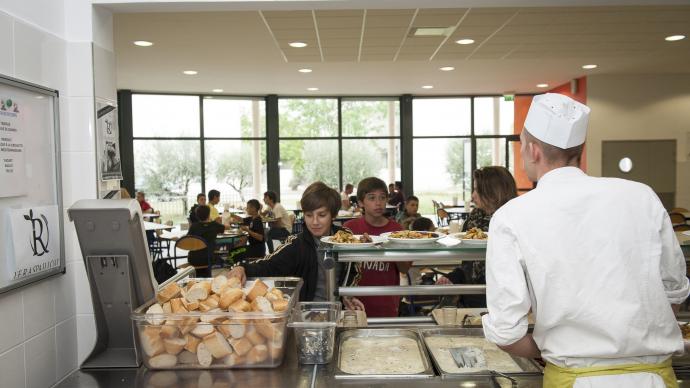 DGAL/SDATAA/BPAL
26
28/06/2024
LAVAGE EXTERNALISÉ SANS LOCATION DE MATÉRIEL
AVANTAGES

ETP supplémentaire non nécessaire 
Possibilité de gérer un stockage temporaire 
Délégation de la compétence 
Absence d’investissement de matériel de lavage 
Possibilité de choisir sa propre gamme de contenants dans une certaine mesure (acceptabilité par l’industriel de lavage).
INCONVENIENTS
Nécessaire organisation pour le transport (vigilance sur le suivi des contenants)
Possible non adéquation du contenant choisi par rapport aux procédures de lavage.
Nécessité de dérochage  - nettoyage est différé (pb gestion vendredis/vacances)
Audit du prestataire et du respect du CdC à contractualiser (biocide)
Impossibilité de distinguer des contenants inox distincts en alliages dégradés par des biocides inappropriés (aluminium quaternaires)
Absence de maîtrise de la qualité du lavage.
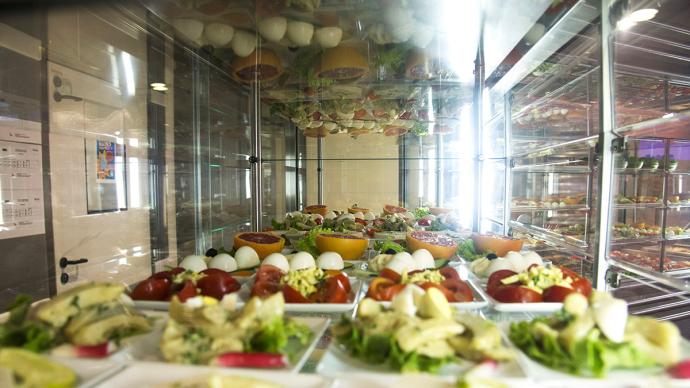 DGAL/SDATAA/BPAL
27
28/06/2024
SUIVI DES CONTENANTS : LEQUEL CHOISIR ?
Plusieurs possibilités concernant le suivi : 
Contenant uniquement
Contenant et contenu
Optimisation des flux

Systèmes de suivi des contenants :  
Etiquettes (dont systèmes QR code ou RFID ) 
Gravures (laser ou micro gravure à percussion) 
Marquage au jet d’encre.
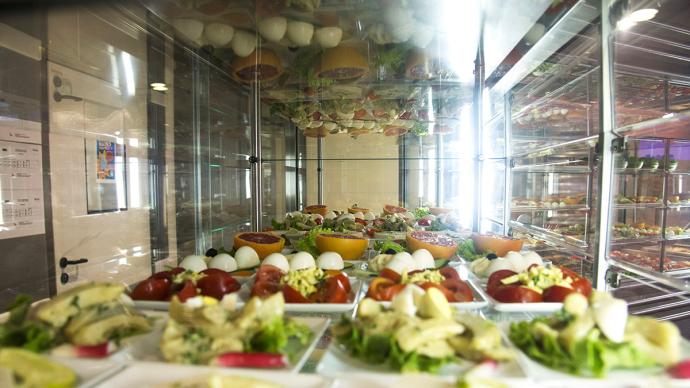 Choix basés sur les priorités spécifiques
Durabilité, performances de lecture, possibilité d'écriture de données, pertinence métier et coûts. 
Technologies de gravure laser et RFID : haute durabilité/performances de lecture >
QR-code/marquage jet d'encre : + économiques mais - durables

-> Matériaux/colle utilisés  choisis pour répondre aux normes.
DGAL/SDATAA/BPAL
28
28/06/2024
COMMENT APPREHENDER LES ENJEUX ERGONOMIQUES ?
Approche intégrative « systèmes de travail » : prendre les situations de travail dans leur globalité pour viser une performance globale

Approche centrée sur l’accompagnement à la conduite au changement
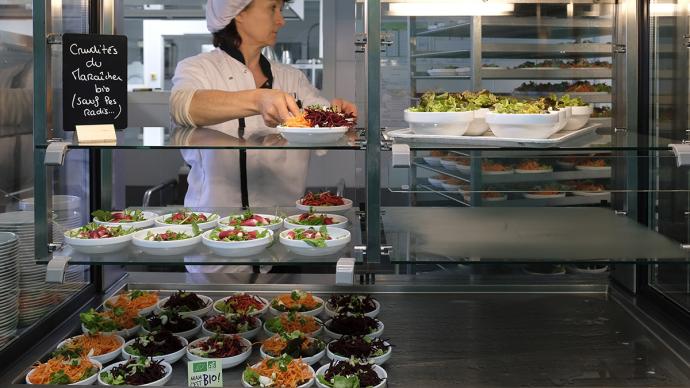 Plusieurs types d’actions :

Technique (moyens matériels) 
Réorganisation de l’espace (implantation du matériel, localisation des manipulations) 
Réorganisation des process de travail 
Formation du personnel 
Changement de ressources (nombre d’ETP).
Cible l’ensemble des process : 

Livraison des contenants (ex : véhicules adaptés, mise en place de rampes, …) 
Lavage 
Organisation des manipulations amont et aval
Organisation spatiale et matérielle 
Intégration de nouvelles activités (dérochage, stockage, empilement, désempilement des contenants, …).
DGAL/SDATAA/BPAL
29
28/06/2024
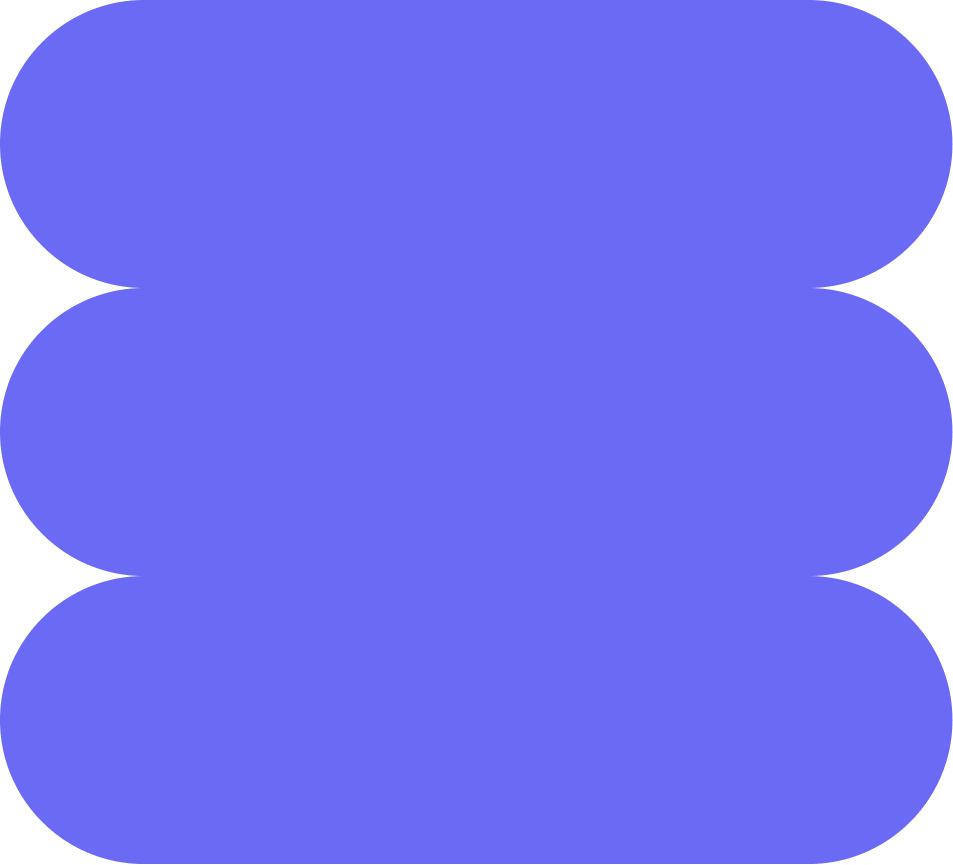 Questions et réponses
30
3. Récapitulatif des dispositifs de financements existants
DGAL/BPAL
31
22/02/2024
LES FILIERES REP « responsabilité élargie du producteur »
Obj. loi Agec : transformer les modes de production (économie linéaire -> circulaire). 
Obj : mieux produire en limitant la production de déchets et favorisant l’écoconception en vue du réemploi et du recyclage.  

Producteurs (personne physique ou morale qui met sur le marché des produits générateurs de déchets), sous l’égide des filières REP, ont ce rôle de structuration des filières de l’économie circulaire. 
Principe de la REP : le producteur doit prévenir et gérer les déchets issus de la fin de vie de ses produits et est responsable de l’ensemble du cycle de vie des produits qu’il met sur le marché (principe pollueur-payeur). 
Le producteur peut :
choisir de s’occuper lui-même de ses déchets au travers d’un système individuel
transférer cette tâche à un éco-organisme, auquel il versera un financement, l’éco-contribution.

L’éco-organisme/système individuel doivent respecter un CdC imposé par l’État et être agréé pour organiser la gestion des déchets issus des produits en fin de vie (prévention de la création de déchets, collecte, transport, tri et valorisation des déchets, tout en favorisant le réemploi/réutilisation).
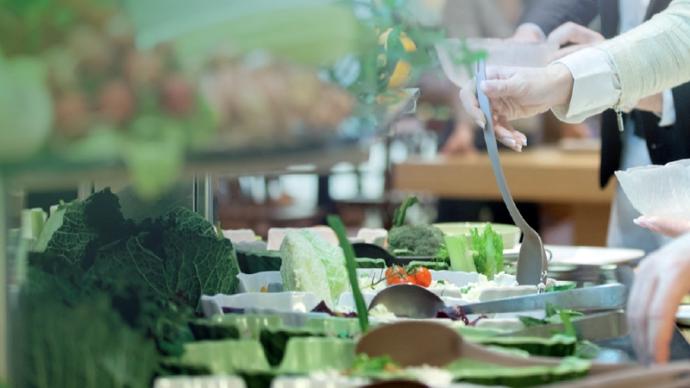 DGAL/SDATAA/BPAL
32
28/06/2024
LES DEUX FILIERES REP ASSOCIEES AUX EMBALLAGES DU SECTEUR
En fonction du type d’emballage considéré, il y a une filière REP associée :
Cas des emballages de la restauration
REP emballages de la restauration pour les emballages utilisés par les professionnels de la restauration

Eco-organisme agréé : CITEO PRO 
En tant que metteurs sur le marché d’emballages de la restauration, les acteurs de la restauration collective doivent déclarer à CITEO PRO et se soumettre aux écocontributions sur les mises en marché. 
Seuls les emballages primaires grands formats de produits alimentaires spécifiquement utilisés en restauration seront concernés par cette nouvelle REP. 
« REP au format » : c’est le poids/volume du produit qui définit s’il relève de la REP Emballages de la restauration (valeurs de l’annexe de l’arrêté du 20 juillet 2023).
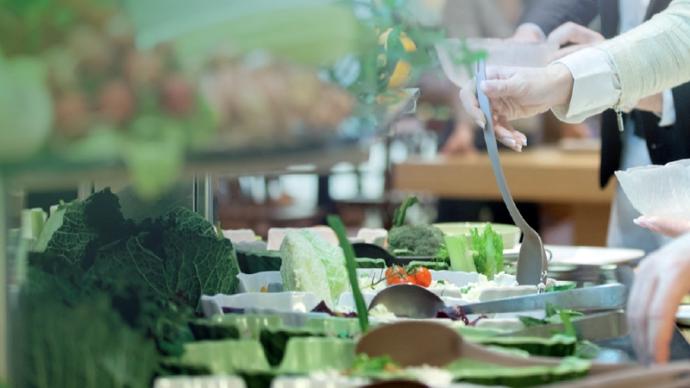 Cas des emballages « mixtes alimentaires » 
REP emballages ménagers

Eco-organismes agréés : Adelphe, CITEO, Léko. 

En tant que metteurs sur le marché des emballages mixtes alimentaires, notamment dans le cadre du portage à domicile, les acteurs de la restauration collective doivent déclarer les emballages mis sur le marché à l’éco-organisme auquel ils ont adhéré et se soumettre aux écocontributions sur les mises en marché.
DGAL/SDATAA/BPAL
33
28/06/2024
LES DEUX FILIERES REP ASSOCIEES AUX EMBALLAGES DU SECTEUR
Les éco-organismes doivent dépenser 5% de leurs financements (écocontributions payées par les acteurs de la restauration collective) pour le réemploi.  Les offres de financements réemploi 2024 sont différentes en fonction du cas de figure (restauration collective, portage à domicile) :
DGAL/SDATAA/BPAL
34
28/06/2024
[Speaker Notes: https://bo.citeo.com/sites/default/files/inside_wysiwyg_files/1_Fiche%20mode%20d_emploi%20reemploi.pdf]
AAP ADEME –“Soutien à l’innovation sur les contenants alimentaires réemployables pour la restauration collective”
AAP sur l’adaptation de l’offre de contenants réemployables utilisés par la restauration collective.
Dates pour déposer un dossier : du 24 juin au 24 octobre
Cibles : Entreprises - Fabricants d’emballages et de contenants
Types de financements : aides aux études de faisabilité et tests, aides aux expérimentations
https://agirpourlatransition.ademe.fr/entreprises/aides-financieres/2024/aides-reemploi-emballages-contenants
DGAL/BPAL
35
13/06/2024
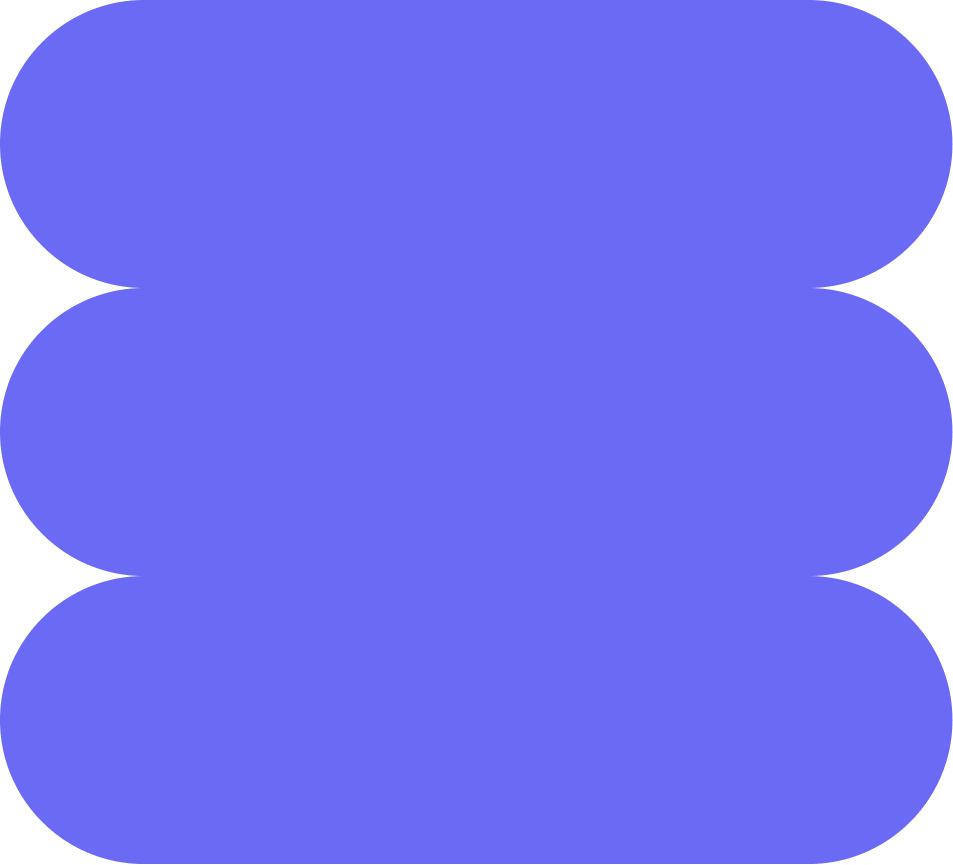 Questions et réponses
36
QUID DES FILMS ÉTIRABLES, OPERCULES, BANDEROLAGES ?
L’utilisation des joints en silicone, comme cela peut être fait des joints des couvercles et des bocaux, ainsi que les opercules films plastiques ou systèmes de banderolage  à des fins de fermeture peut être acceptée dans le cadre des dispositions sur l’interdiction de l’utilisation des plastiques en restauration scolaire (loi EGAlim) ou sur l’interdiction de l’utilisation de la vaisselle plastique à usage unique pour le portage à domicile (loi AGEC). Toutefois, les pratiques mises en œuvre doivent permettre de limiter la migration des substances préoccupantes vers les aliments.
28/06/2024
DGAL/SDATAA/BPAL
37